Biomolecule registration toolkit
HELM Showcase webinar
Roland Knispel

July 2014
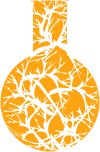 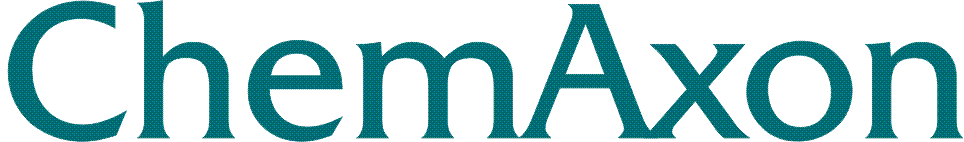 What it is...
Template-based bio-molecule registration toolkit with atom level representation
Fully compatible with the Open HELM standard for representing large molecules
WS toolkit with WS-API for integration into existing IT environments
Shippable preview version for exploration of relevant application areas
Architecture
Registration toolkit architecture
Registration DB
Browser-based client
Core registration
webservices
Auxiliary
webservices
HELM Editor
Converters
Calculators
Marvin
Monomer DB
Search
Connectors
Monomer
push service
JChemBase
Registration layer
[Speaker Notes: The monomer DB by itself can be seen as a small molecule registration DB.]
Use case scenarios
Use case 1 (Macrocyclic peptides)
Requirements:

Registration of sequence and chemical structure
Unambiguous representation of peptide sequence
Ability to quickly enumerate library with residue replacements chosen from a large set of peptide building blocks
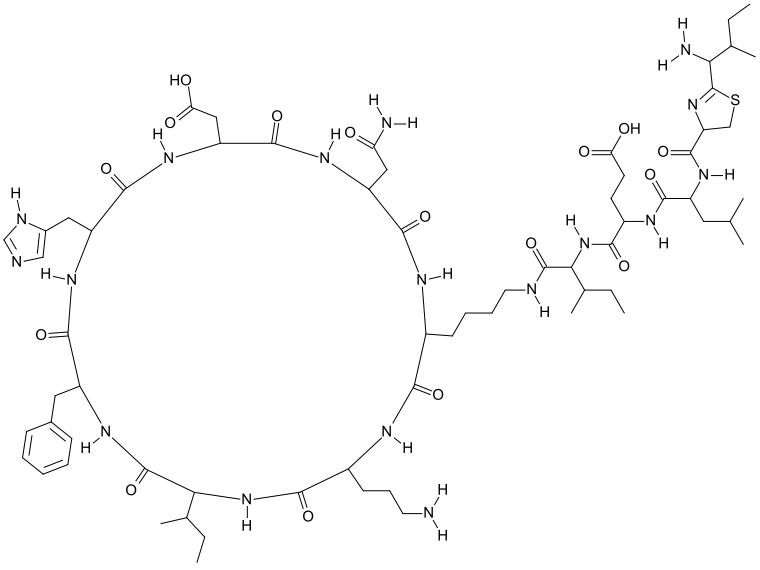 POC implemented at major pharma company
with ChemAxon‘s Bio-molecule registration toolkit
Use case 2 (Agnostic molecule registration)
Integrated Registration
Biomolecule registration toolkit
Perception engine
Compound Registration
HELM
Sequence
Requirements:

Fast round-tripping between different representation formats
Searchable from any query format
HELM DB
Mol/SMILES
Sequence Management
POC in progress
Use case 3 (ADCs)
Requirements:

Registration of sequence, chemical structure and conjugated molecules (i.e. PTMs)
Unambiguous representation of molecule structure and structurally relevant annotation (i.e. antibody drug ratio)
Ability to quickly search for given linker or payload by chemical structure
Ability to quickly search for Ab sequence or domain
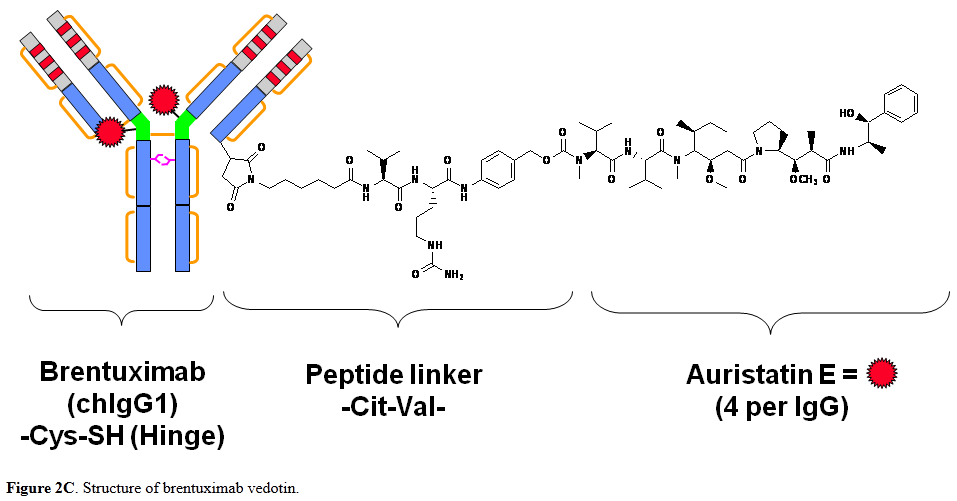 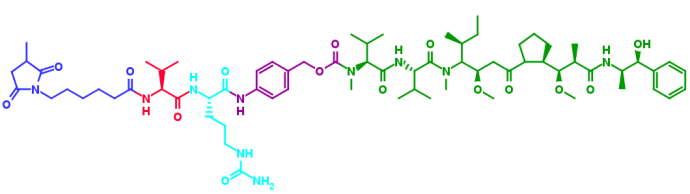 Anti-CD30 IgG
Conjugation linker
Val
Cit
Spacer
Auristatin E
POC planned
Short-term plans
Deliver POCs for use cases (Q2/Q3 2014)
Public preview release (Q3/Q4 2014)
Get in touch with us, if you are looking to solve any of these, or other use cases!
email: rknispel@chemaxon.com
Example screenshots of client
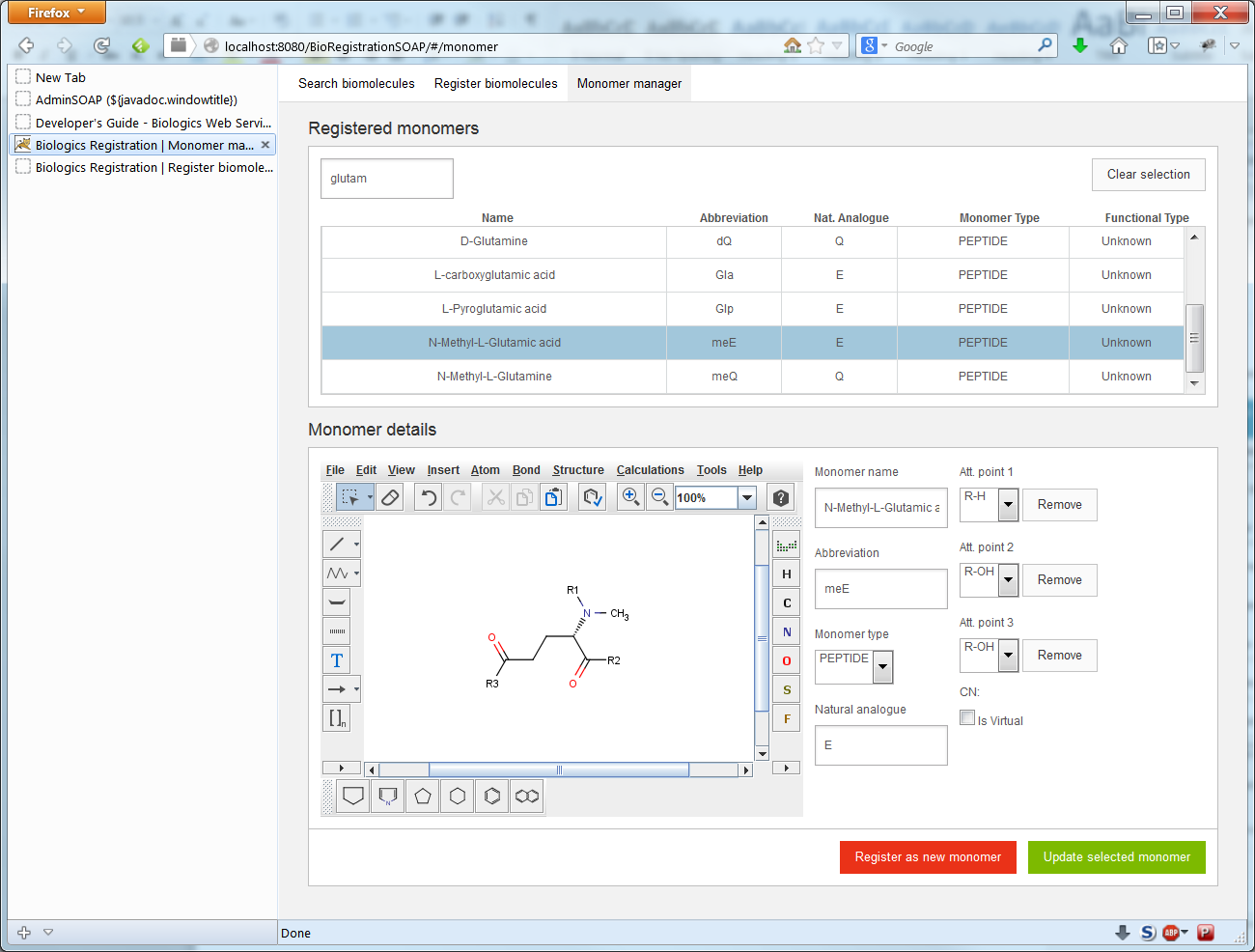 Monomer administration
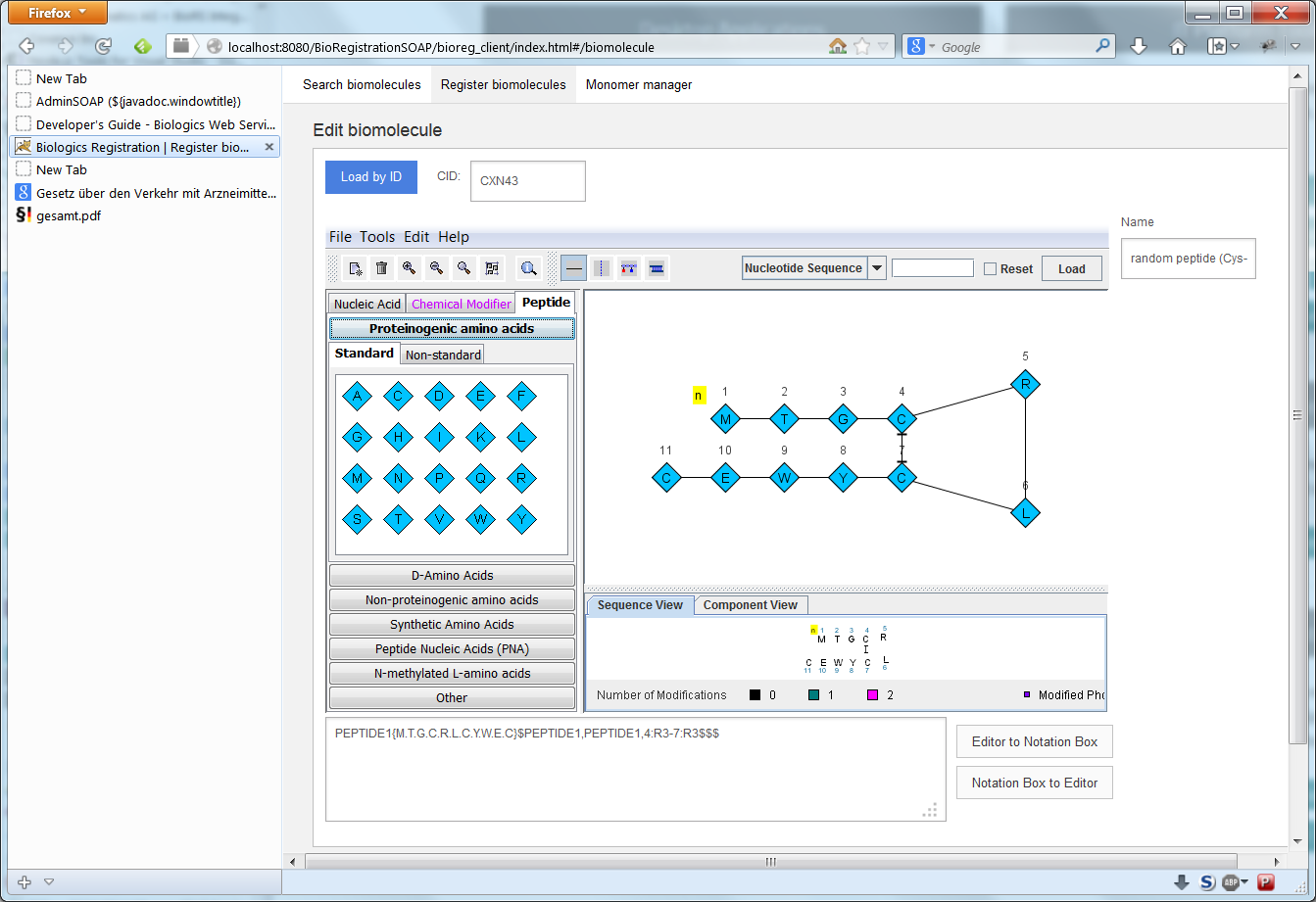 Register peptide with internal disulfide bridge
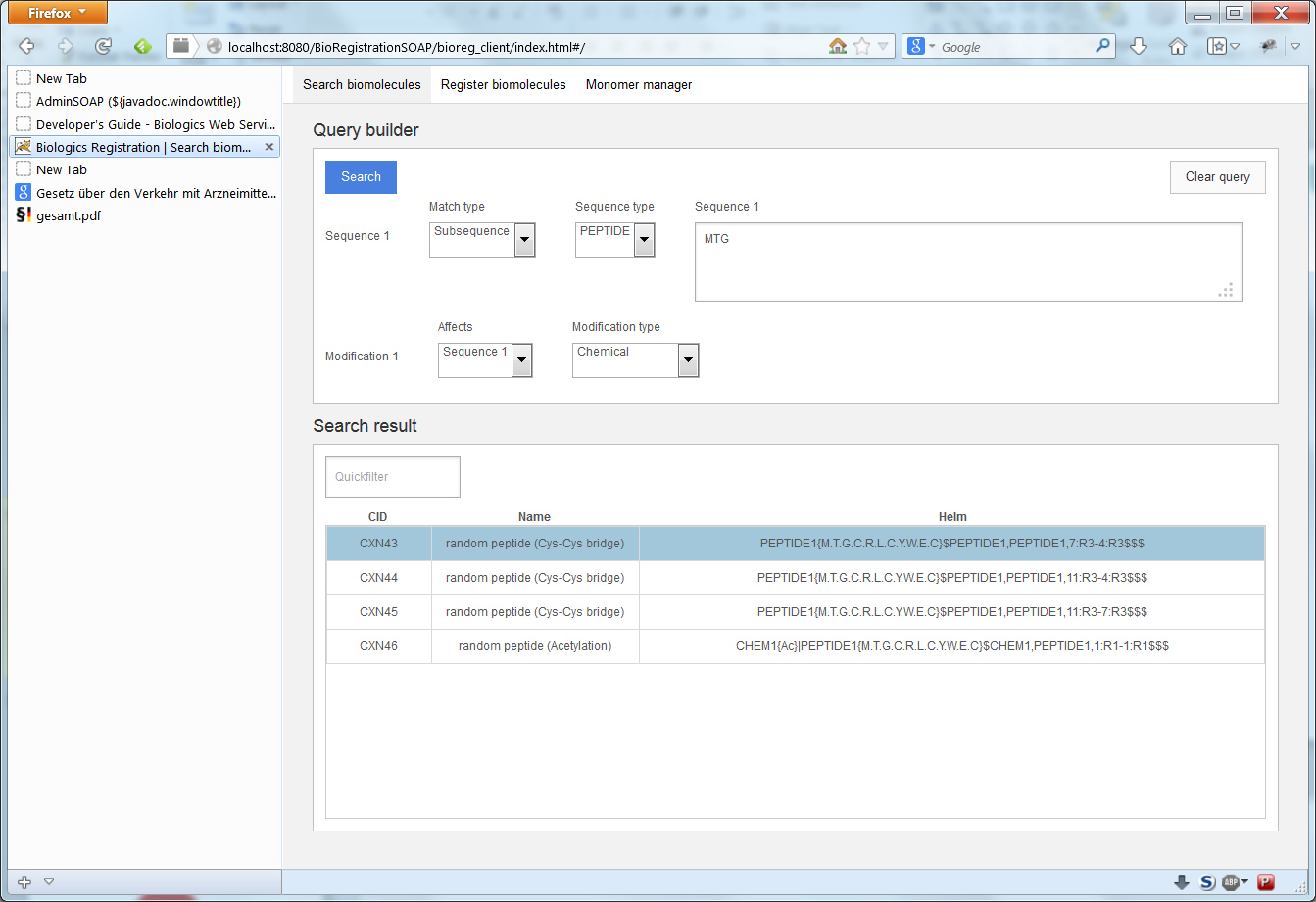 Search chemically modified peptides with an MTG subsequence